ÇOKLU ZEKA KURAMLARI
KORKUT ÇOK PROGRAMLI ANADOLU LİSESİ
REHBERLİK/PSİKOLOJİK DANIŞMANLIK
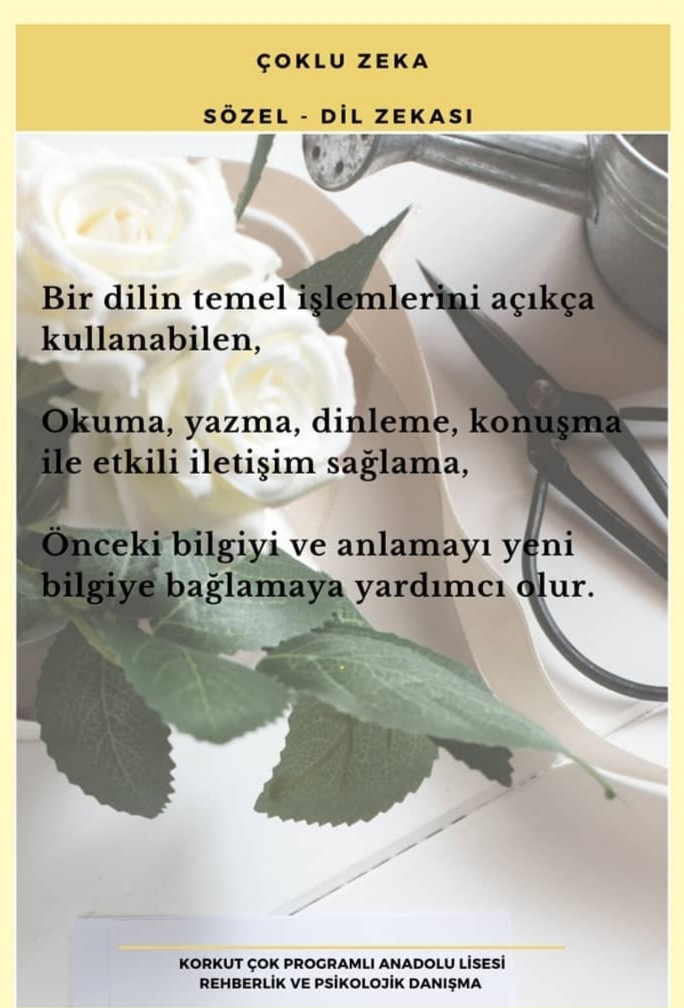 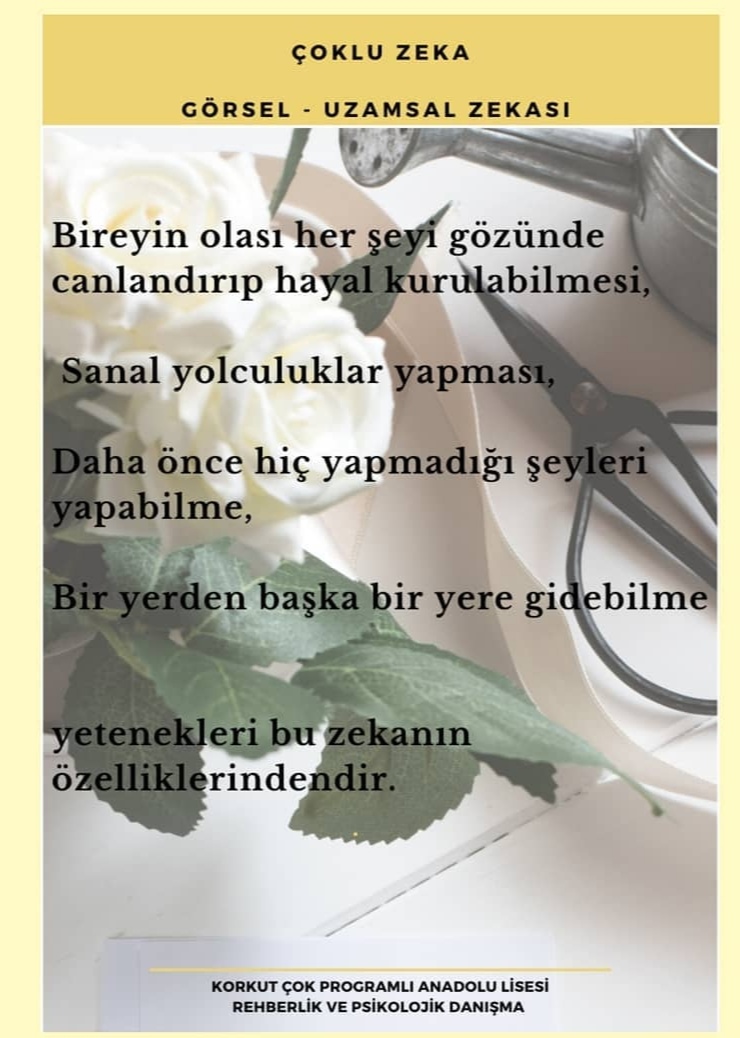 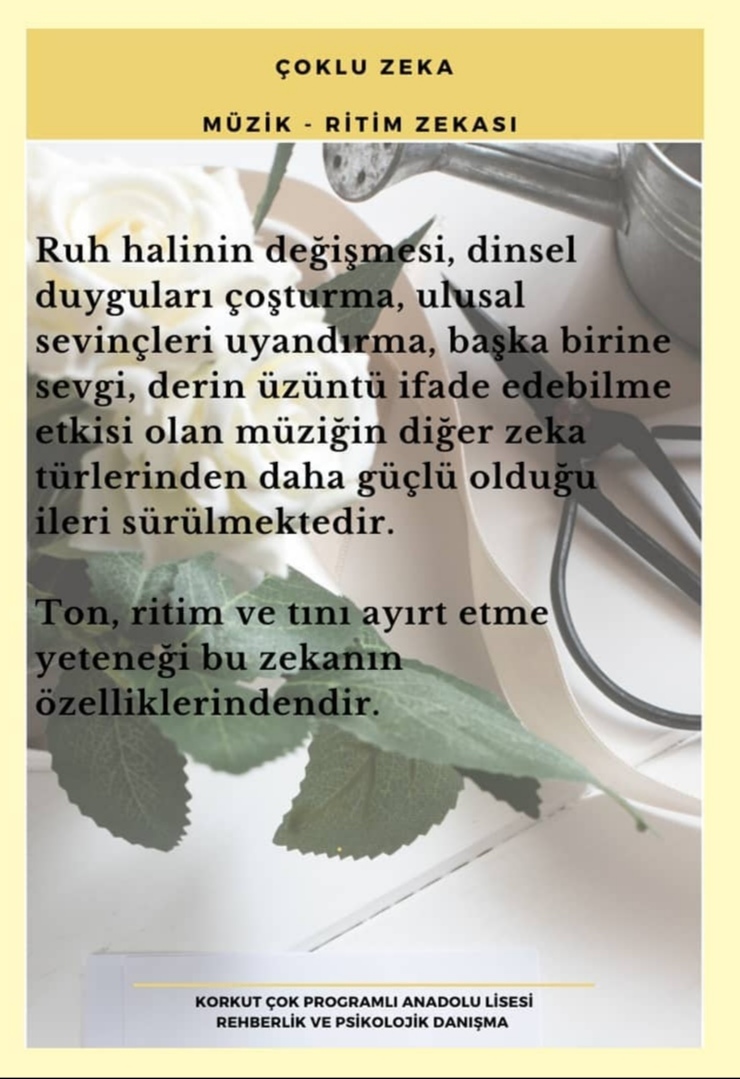 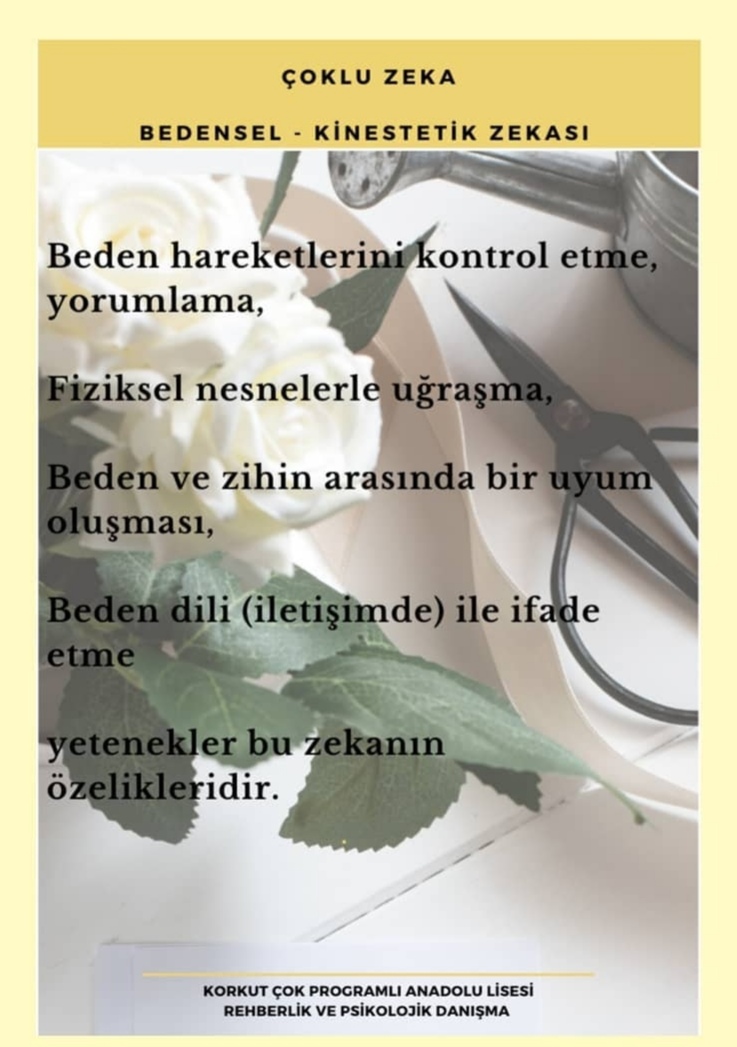 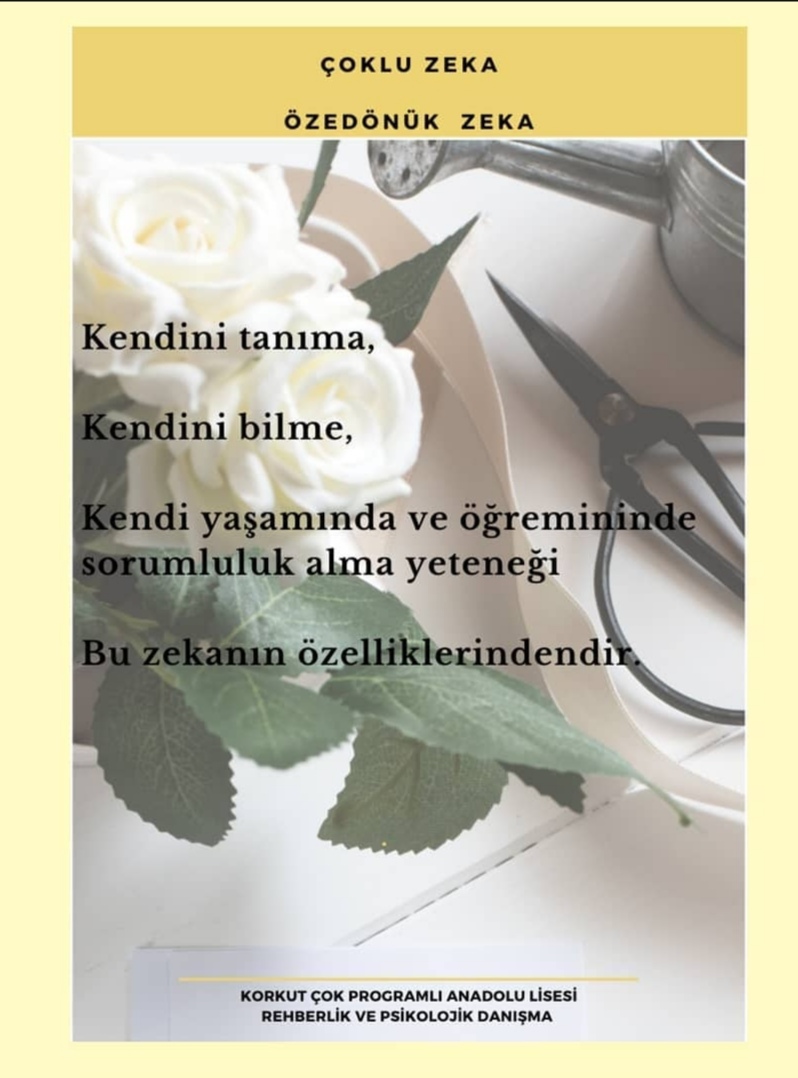 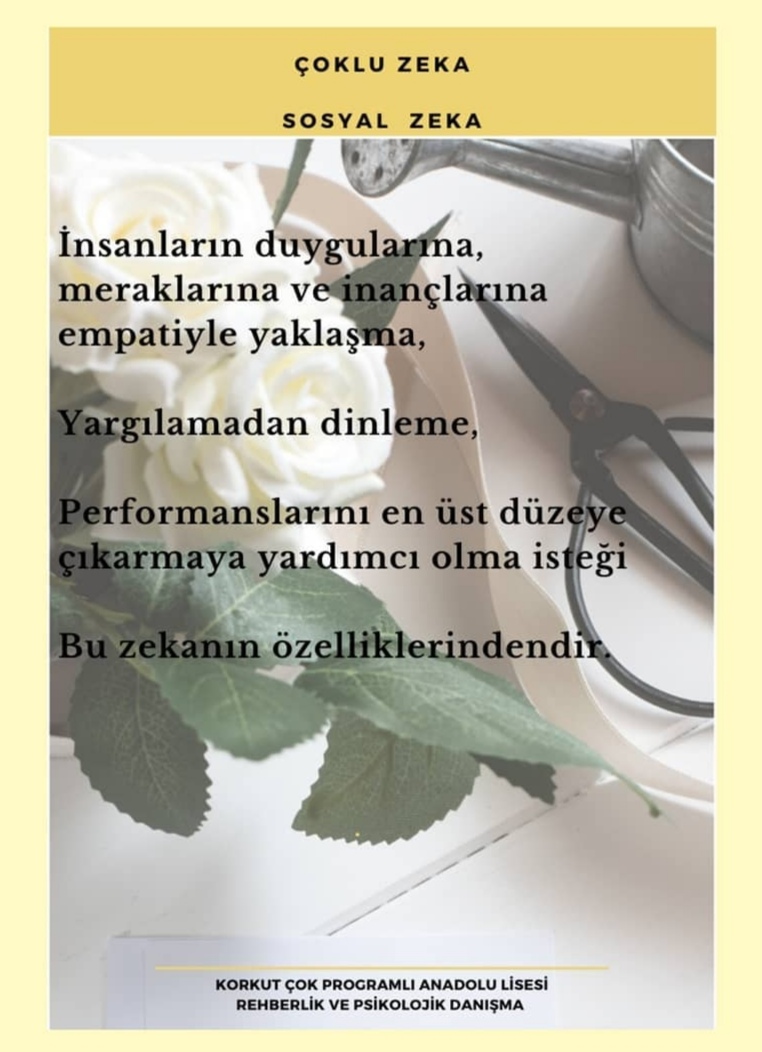